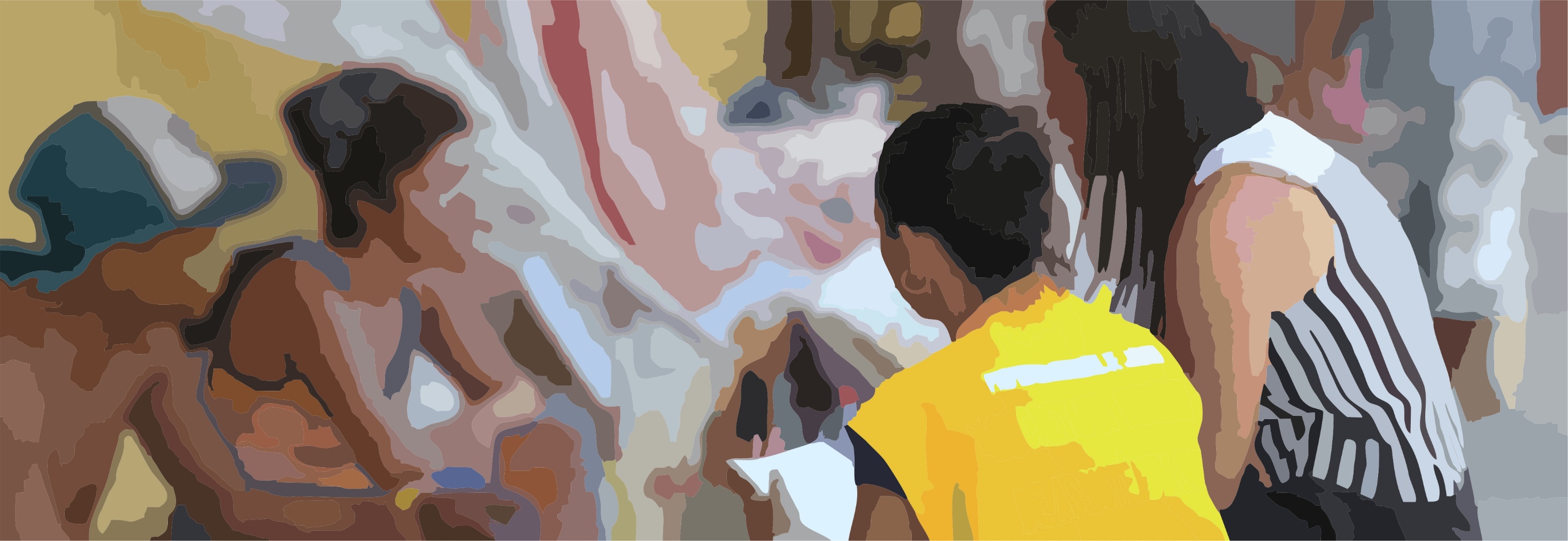 Pesquisa sobre pessoas em situação de rua na RMGV
Dados Preliminares
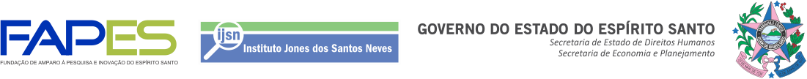 Sobre a Pesquisa
Parceria: IJSN, SEDH e FAPES
Objetivo: conhecer o perfil, as demandas e as principais vulnerabilidades das pessoas em situação de rua na Região Metropolitana da Grande Vitória.
Total de entrevistados: 385 pessoas em situação de rua.
Abrangência: Região Metropolitana da Grande Vitória – RMGV.
Período de realização das entrevistas: julho/2017.
Aspectos Metodológicos
Constituição de um Grupo de Discussão para construção dialogada do instrumento de coleta de dados, com participação de membros do MNPR, Técnicos dos Serviços Municipais, da SESA e SEDH, Pesquisadores sobre população de rua e Equipe do IJSN.
Instituição de 3 Articuladores de campo, para a mediação, articulação e mobilização junto aos entrevistados.
Aplicação de questionários estruturados (posteriormente digitados e tabulados no SPSS).
Equipe
1 Pesquisadora Coordenadora
1 Bolsista Supervisor de campo 
3 Articuladores de Campo (MNPR)
8 Bolsistas entrevistadores
2 Membros internos da Equipe IJSN/CES
DADOS PRELIMINARES DA PESQUISA
Cidades de Realização das entrevistas
14,5%
29,6%
Cariacica
1,6%
Fundão
6,8%
Guarapari
Serra
Viana
Vila Velha
23,4%
Vitória
23,1%
0,5%
Fonte: Pesquisa sobre População em Situação de Rua na Região Metropolitana da Grande Vitória (2017/2018)	
Elaboração: IJSN- Coordenação de Estudos Sociais (CES)
Perfil
Sexo de Acordo com o Registro de Nascimento do Entrevistado
18%
Feminino
Masculino
82%
Fonte: Pesquisa sobre População em Situação de Rua na Região Metropolitana da Grande Vitória (2017/2018)	
Elaboração: IJSN- Coordenação de Estudos Sociais (CES)
Cor / Raça
3%
16%
2%
Branca
Preta
24%
Amarela
Parda
Indígena
Não Sabe/ Não Respondeu
2%
54%
Fonte: Pesquisa sobre População em Situação de Rua na Região Metropolitana da Grande Vitória (2017/2018)	
Elaboração: IJSN- Coordenação de Estudos Sociais (CES)
Uso semanal das Ruas/Abrigos-Albergues para Pernoite entre os Entrevistados (%)
Fonte: Pesquisa sobre População em Situação de Rua na Região Metropolitana da Grande Vitória (2017/2018)	
Elaboração: IJSN- Coordenação de Estudos Sociais (CES)
Educação
Alfabetização
1%
9%
4%
Sim, sei ler e escrever
11%
Sim, mas tenho dificuldade
75%
Sei assinar meu próprio nome
Não sei ler nem escrever
Não respondeu
Fonte: Pesquisa sobre População em Situação de Rua na Região Metropolitana da Grande Vitória (2017/2018)	
Elaboração: IJSN- Coordenação de Estudos Sociais (CES)
Faixa etária que interrompeu os estudos
39%
37%
6 a 17 anos
18 a 29 anos
30 a 38 anos
Não Sabe/ Não Lembra/Não respondeu
2%
22%
Fonte: Pesquisa sobre População em Situação de Rua na Região Metropolitana da Grande Vitória (2017/2018)	
Elaboração: IJSN- Coordenação de Estudos Sociais (CES)
Principais dificuldades para iniciar ou retornar aos estudos*
* Os respondentes poderiam indicar  até três opções de resposta
Fonte: Pesquisa sobre População em Situação de Rua na Região Metropolitana da Grande Vitória (2017/2018)	
Elaboração: IJSN- Coordenação de Estudos Sociais (CES)
Trabalho
Percentual de pessoas que relataram ter aferido renda nos últimos 15 dias
52%
43%
Sim
Não possui renda
Não Sabe / Não Lembra /Não Respondeu
5%
Fonte: Pesquisa sobre População em Situação de Rua na Região Metropolitana da Grande Vitória (2017/2018)	
Elaboração: IJSN- Coordenação de Estudos Sociais (CES)
Exerceu qual atividade nos últimos 15 dias para ganhar dinheiro*
Fonte: Pesquisa sobre População em Situação de Rua na Região Metropolitana da Grande Vitória (2017/2018) 
Elaboração: IJSN- Coordenação de Estudos Sociais (CES)
Trabalhou de carteira assinada
1%
5%
Sim, atualmente tenho a carteira de trabalho assinada
23%
Sim, já trabalhei com carteira de trabalho assinada
71%
Não, sempre trabalhei por conta própria
Não Sabe/ Não Lembra/Não Respondeu
Fonte: Pesquisa sobre População em Situação de Rua na Região Metropolitana da Grande Vitória (2017/2018)	
Elaboração: IJSN- Coordenação de Estudos Sociais (CES)
Trajetória / Cotidiano
Tempo de Pernoite nas Ruas/Abrigos/Albergues (%)
Fonte: Pesquisa sobre População em Situação de Rua na Região Metropolitana da Grande Vitória (2017/2018) 
Elaboração: IJSN- Coordenação de Estudos Sociais (CES)
Local de Pernoite nos Últimos 15 dias *
* A pergunta admitia múltiplas respostas
1%
3%
5%
Rua
23%
Abrigo / Albergue
Domicílio próprio, familiar, cedido ou alugado
68%
Outro
Não Sabe / Não Lembra /Não Respondeu
Fonte: Pesquisa sobre População em Situação de Rua na Região Metropolitana da Grande Vitória (2017/2018) 
Elaboração: IJSN- Coordenação de Estudos Sociais (CES)
Motivo de Pernoite nas Ruas*
*A pergunta permitia até 3 respostas de cada entrevistado
Fonte: Pesquisa sobre População em Situação de Rua na Região Metropolitana da Grande Vitória (2017/2018) 
Elaboração: IJSN- Coordenação de Estudos Sociais (CES)
Saúde
Possui Problemas de Saúde
3%
45%
52%
Sim
Não
Não Sabe / Não Lembra /Não Respondeu
Fonte: Pesquisa sobre População em Situação de Rua na Região Metropolitana da Grande Vitória (2017/2018) 
Elaboração: IJSN- Coordenação de Estudos Sociais (CES)
Recebe tratamento de saúde
20%
24%
Sim
Não
Não Sabe / Não Lembra /Não Respondeu
56%
Fonte: Pesquisa sobre População em Situação de Rua na Região Metropolitana da Grande Vitória (2017/2018) Elaboração: IJSN- Coordenação de Estudos Sociais (CES)
GOVERNO DO ESTADO DO ESPÍRITO SANTO
GOVERNADOR
Paulo Hartung
VICE-GOVERNADOR
César Colnago
SECRETARIA DE ESTADO DE ECONOMIA E PLANEJAMENTO
SECRETÁRIO
Régis Mattos Teixeira
INSTITUTO JONES DOS SANTOS NEVES
DIRETORA PRESIDENTE
Gabriela Gomes de Macedo Lacerda
DIRETORA DE ESTUDOS 
E PESQUISAS
Ana Carolina Giuberti
DIRETORA ADMINISTRATIVA 
E FINANCEIRA
Andréa Figueiredo Nascimento
COORDENAÇÃO DE ESTUDOS SOCIAIS
Sandra Mara Pereira